EVANGELISMO PÚBLICO
COMO SERÁ O
FIM DO MUNDO
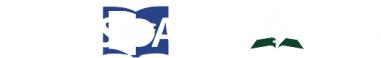 pecadora.
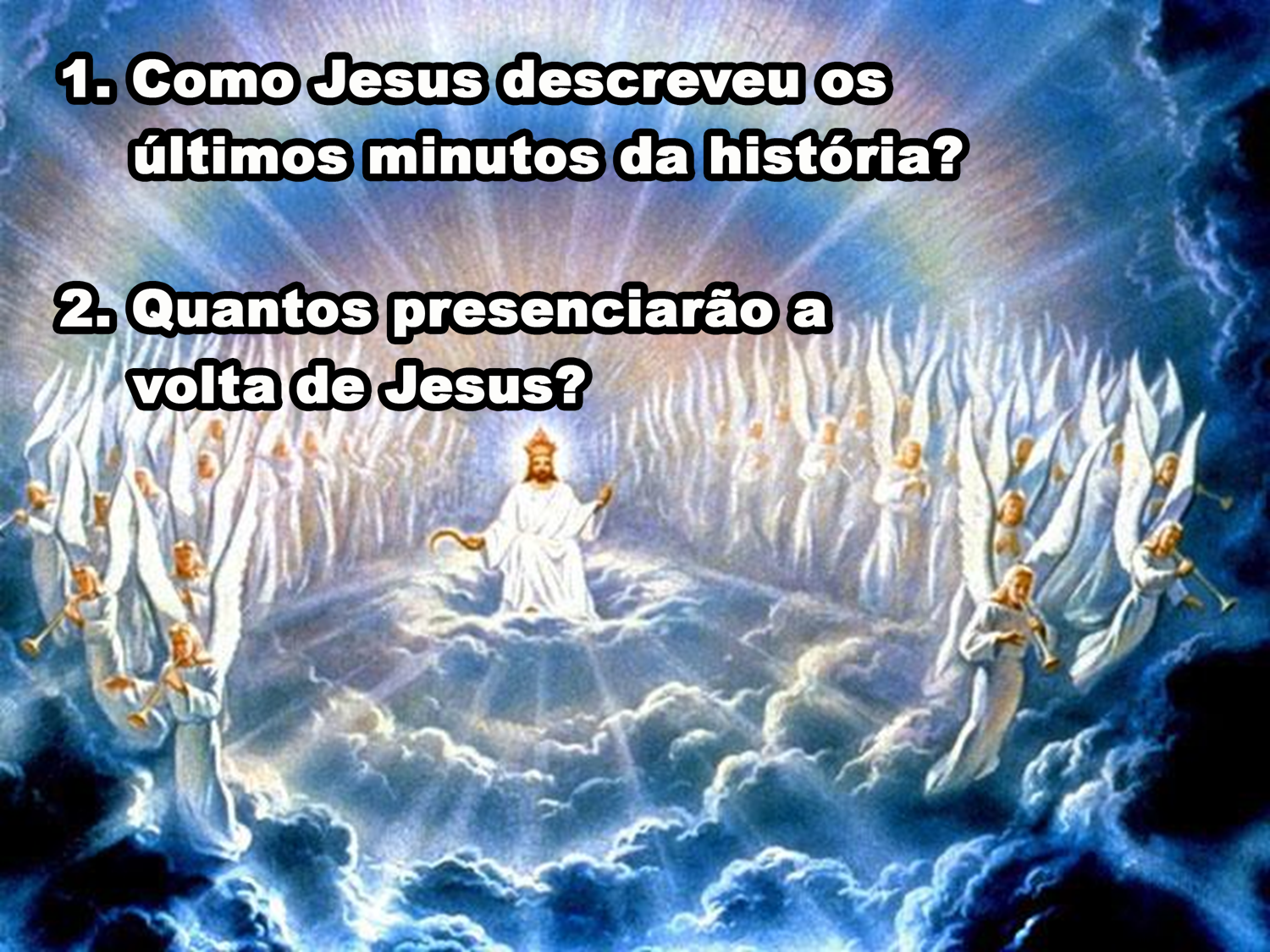 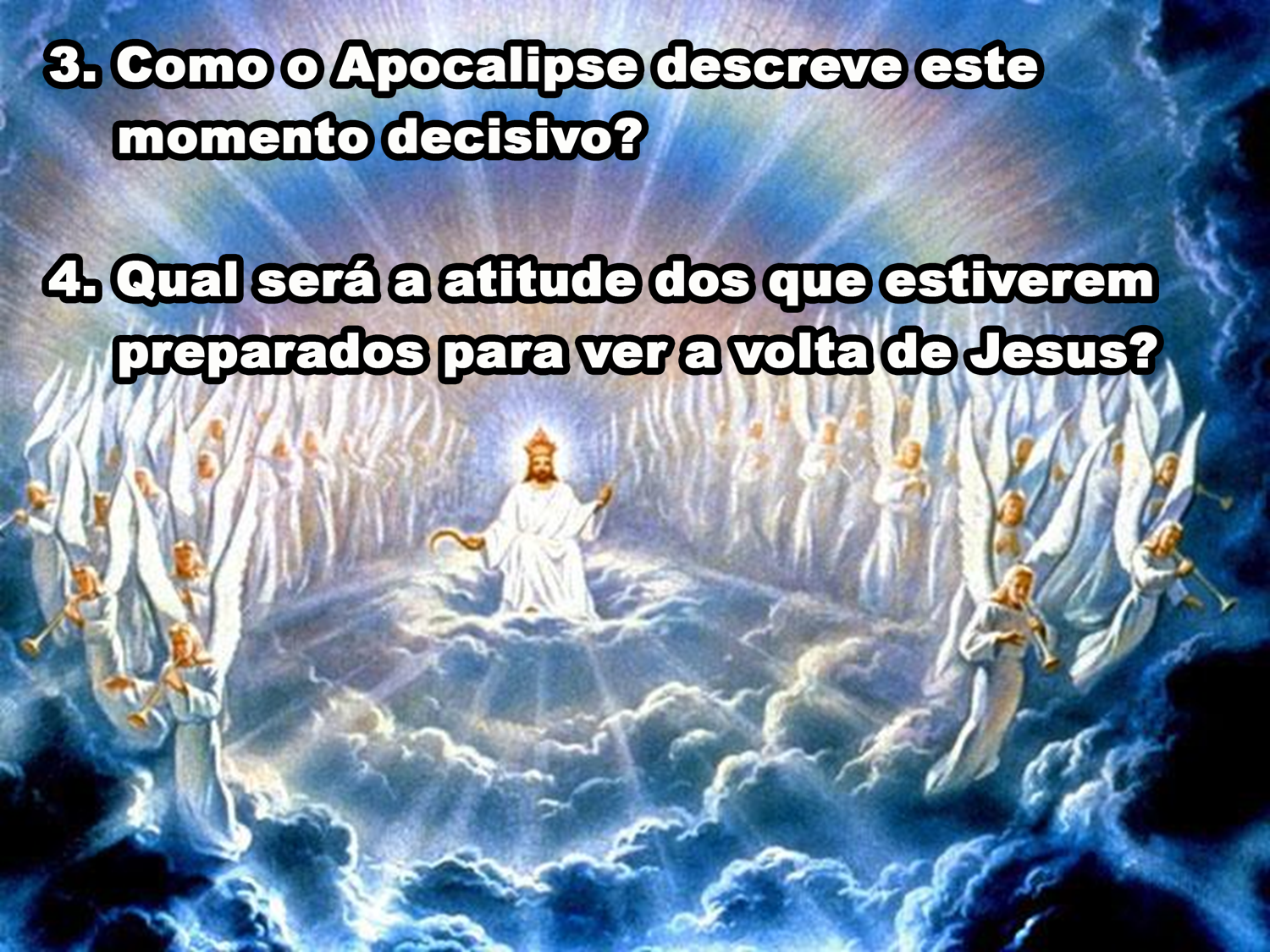 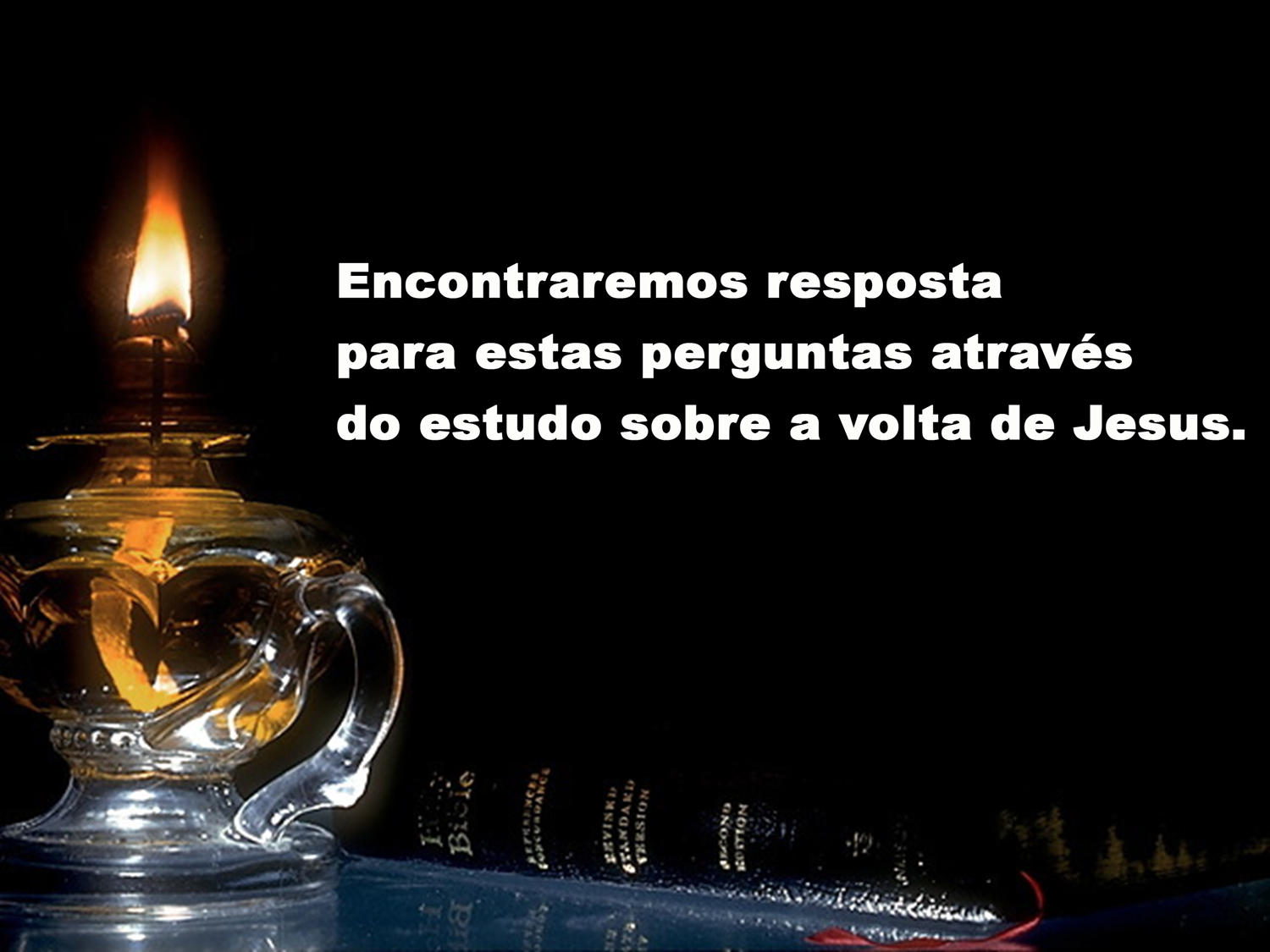 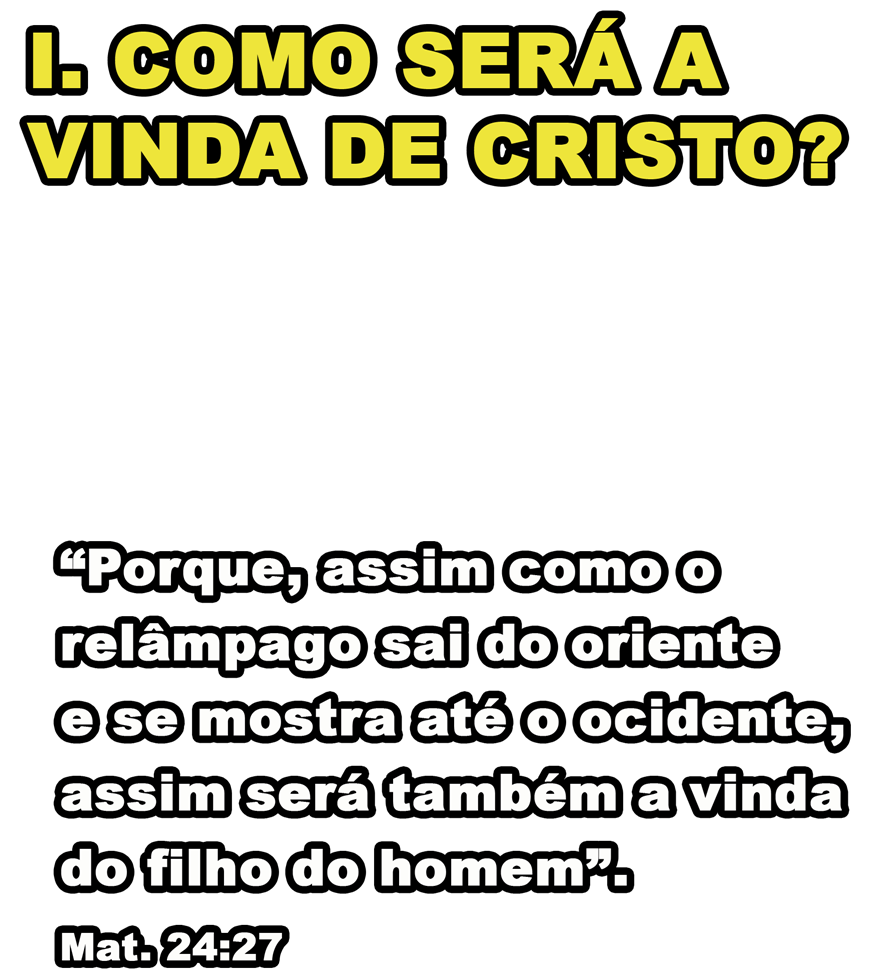 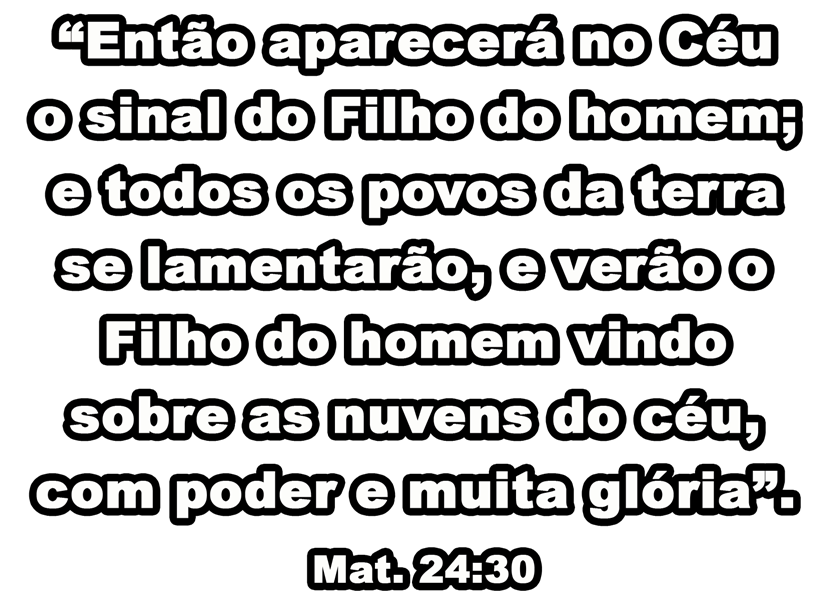 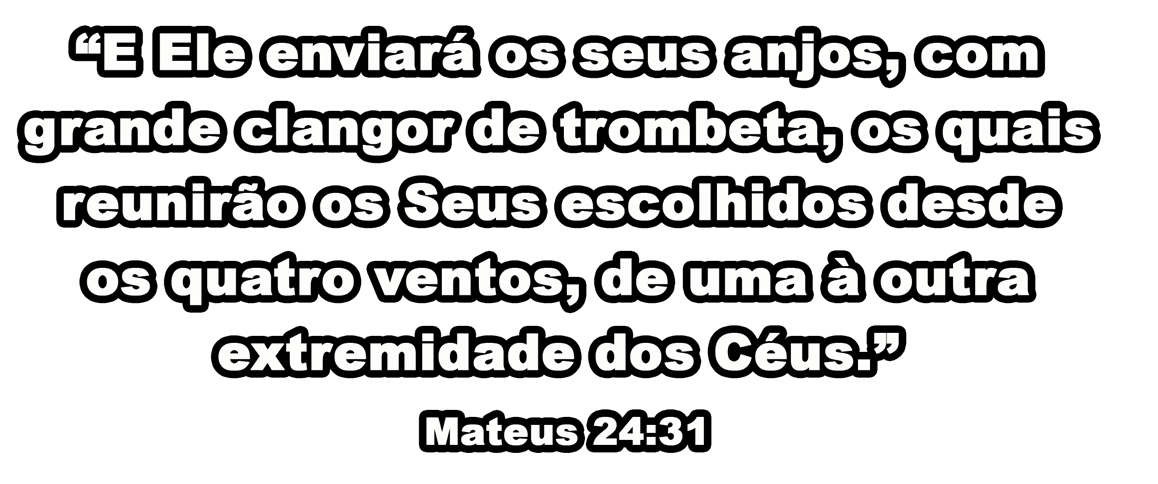 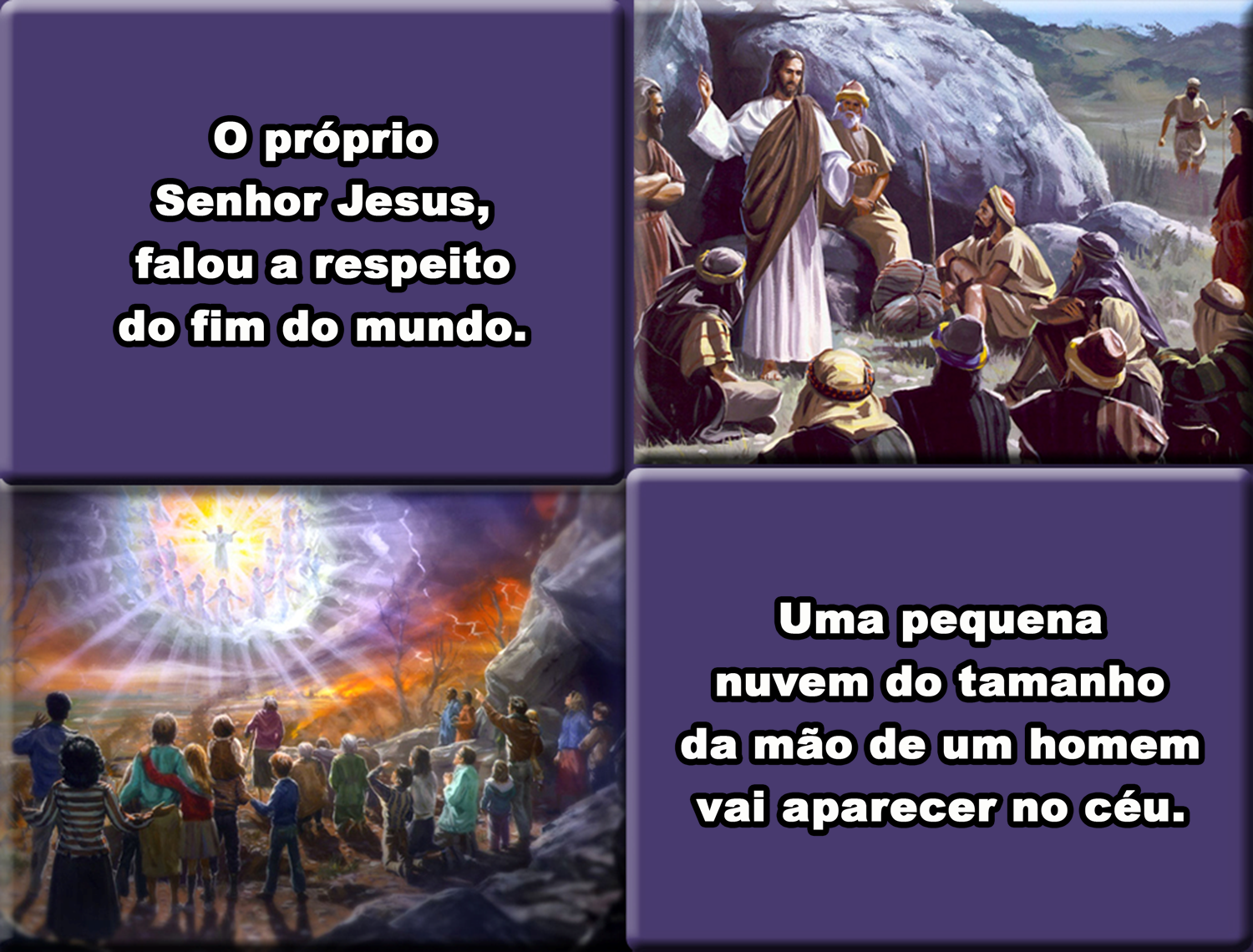 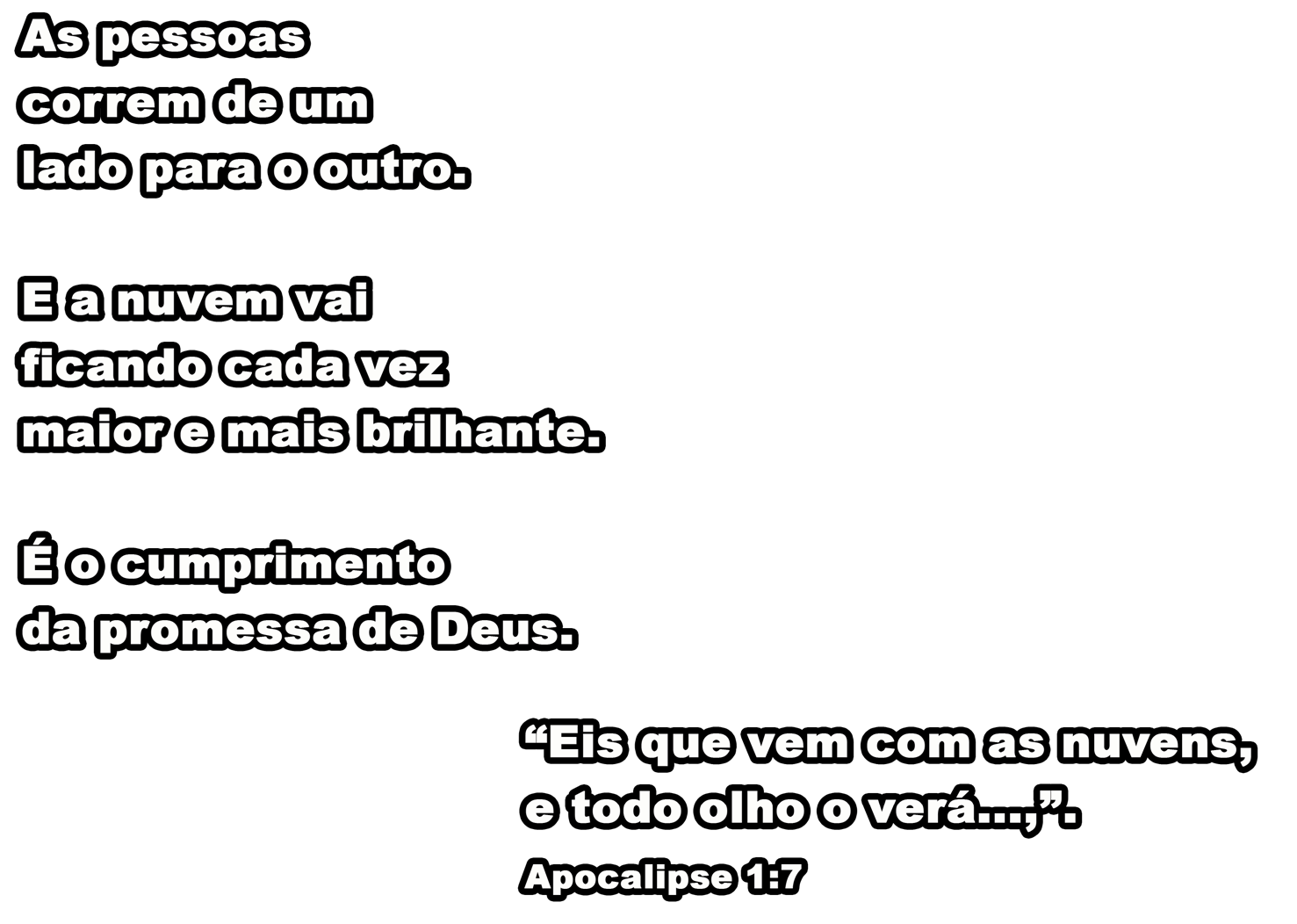 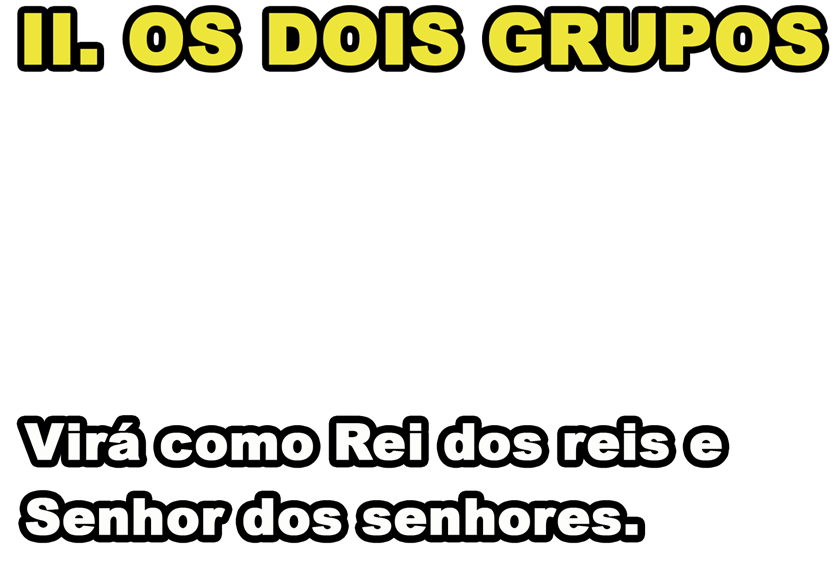 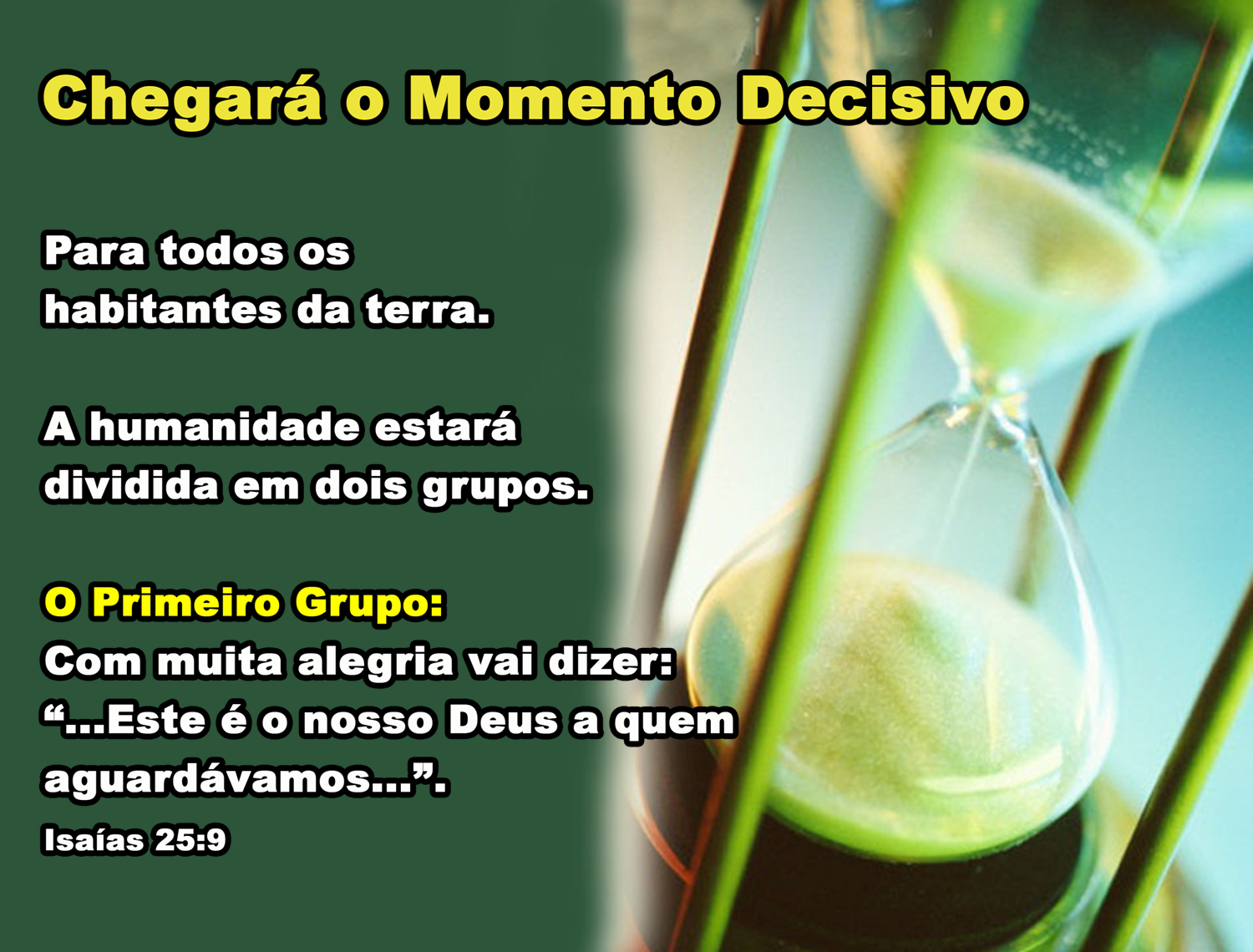 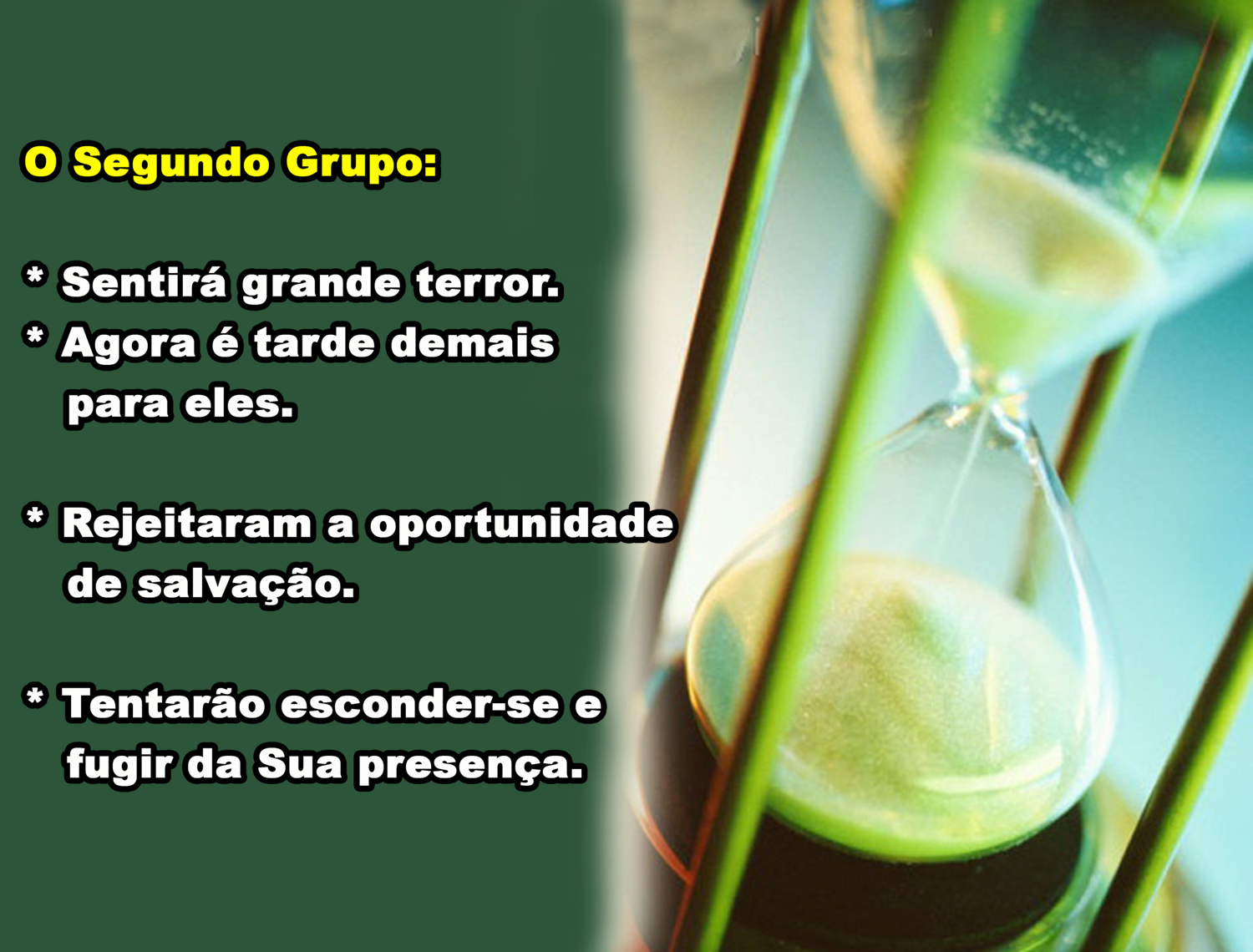 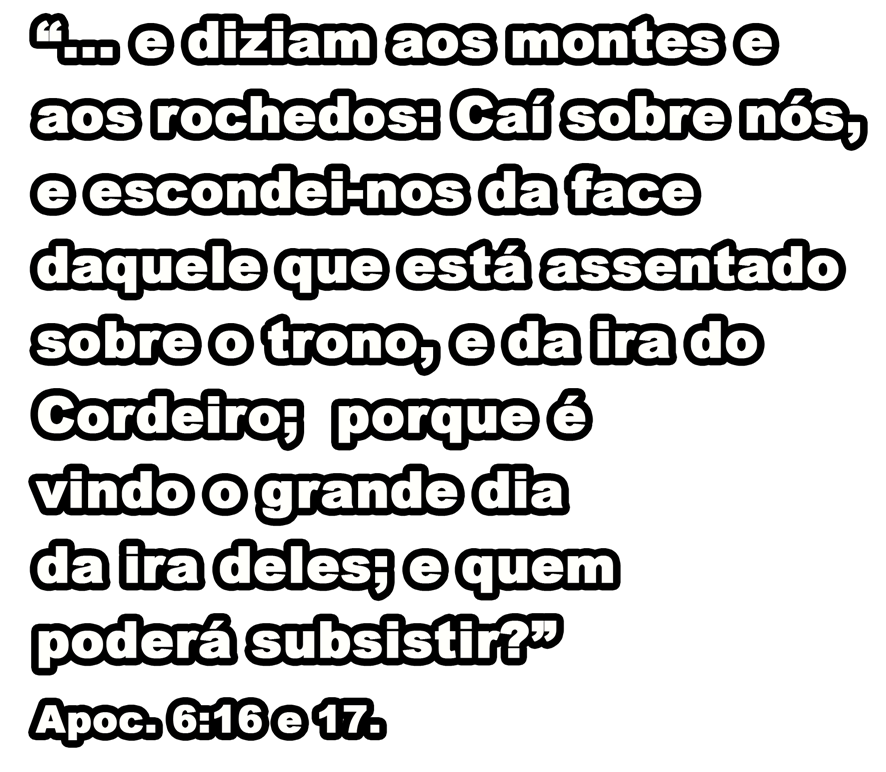 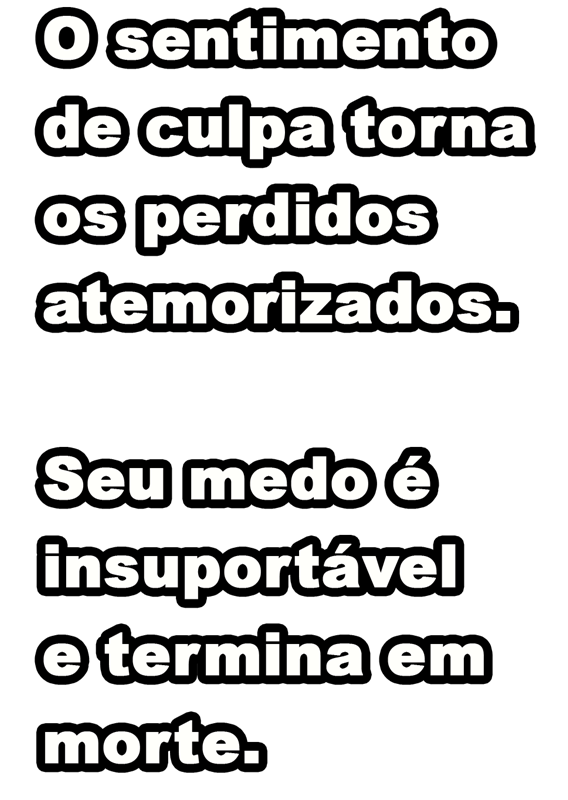 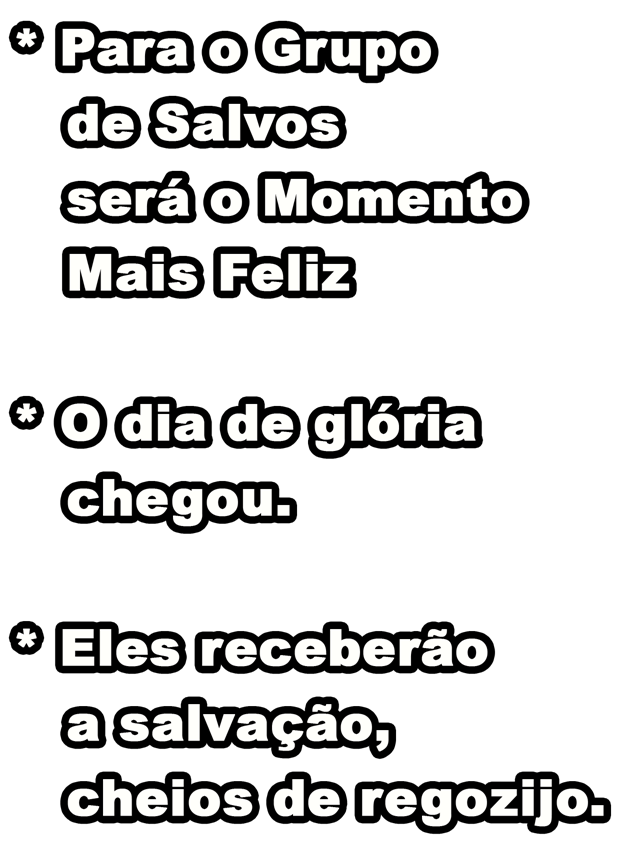 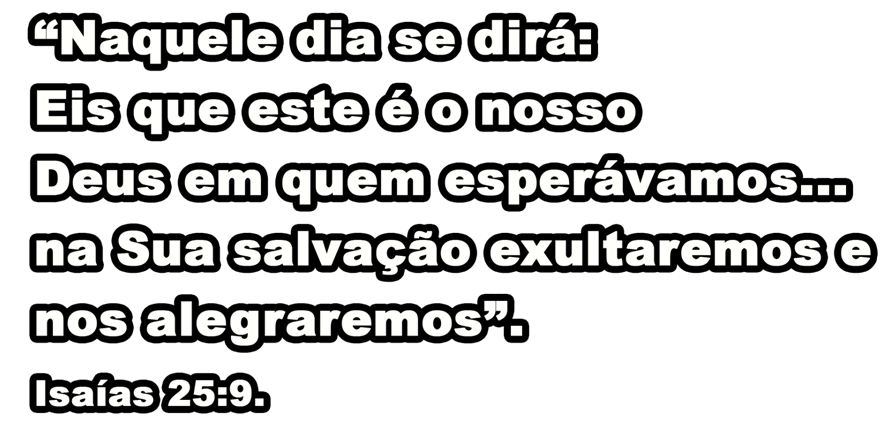 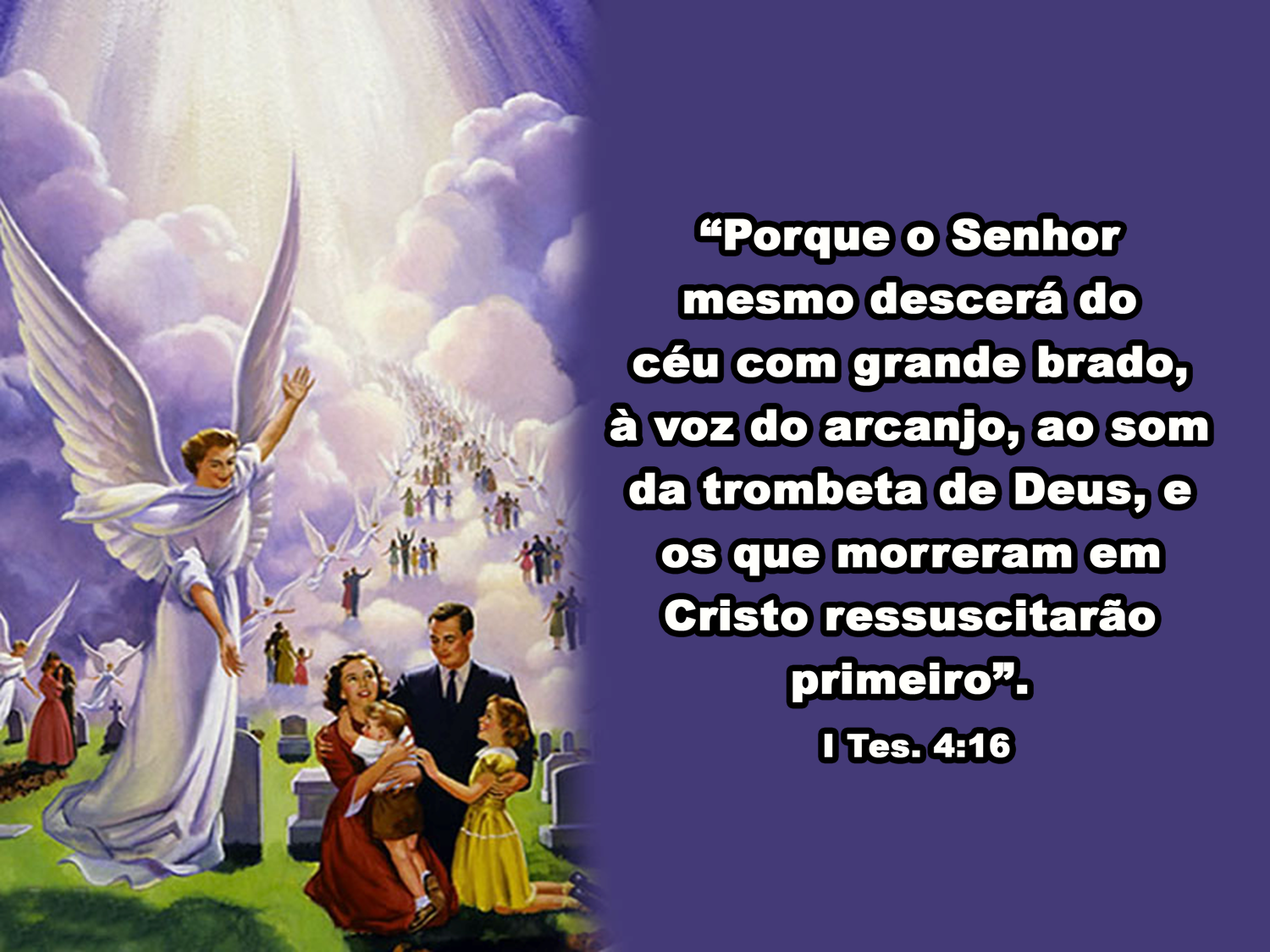 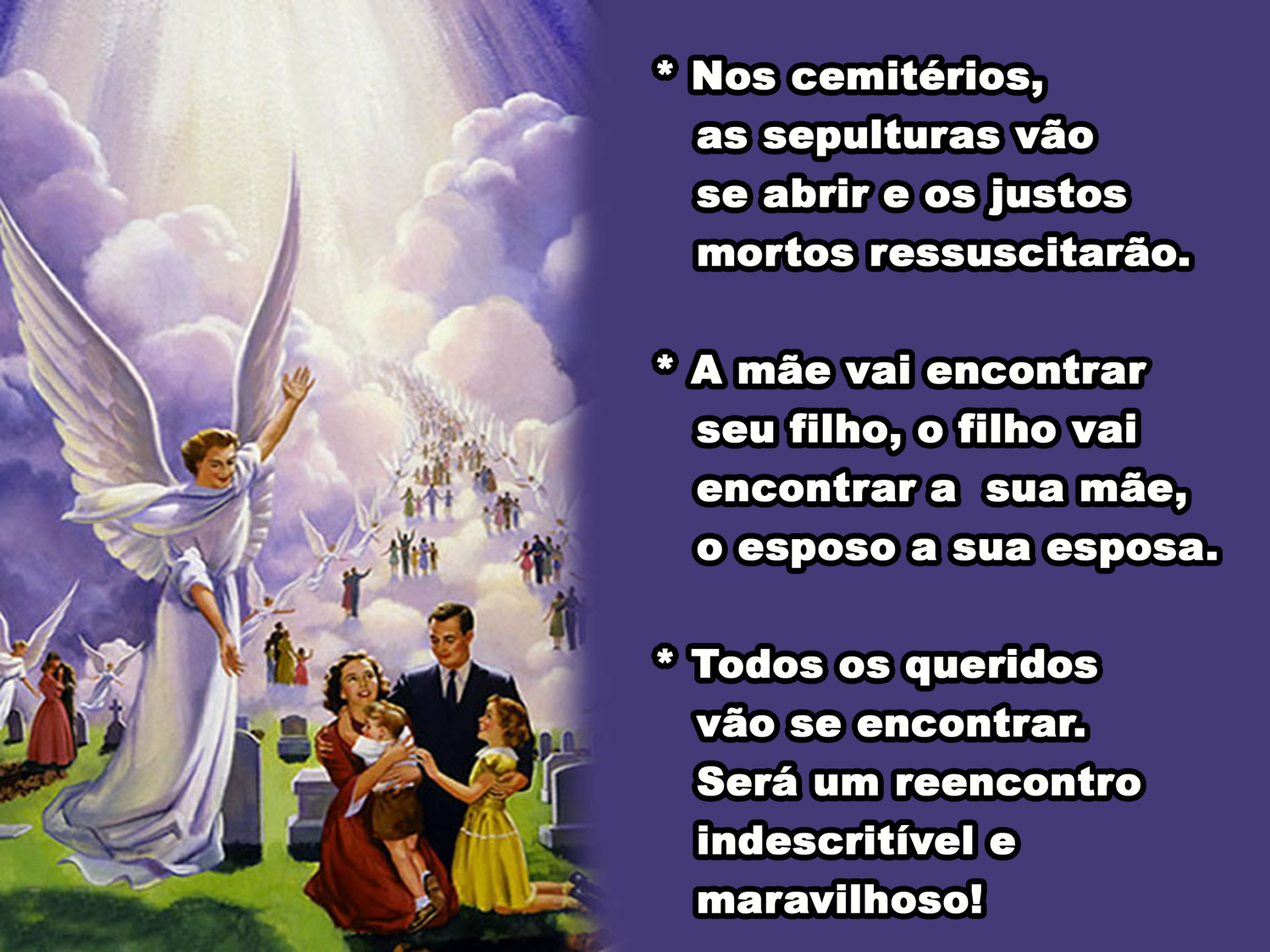 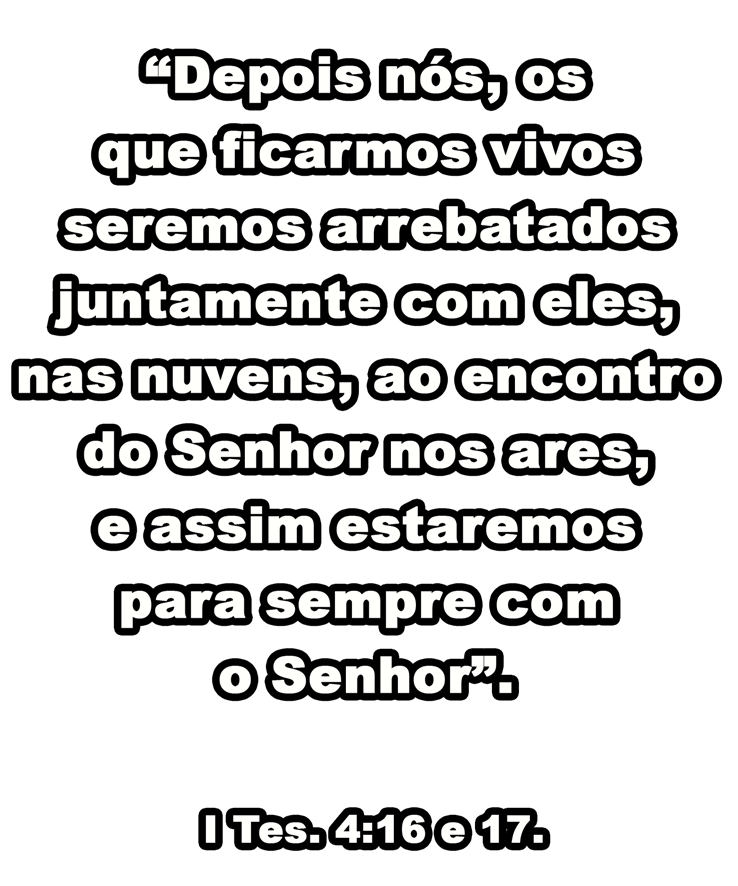 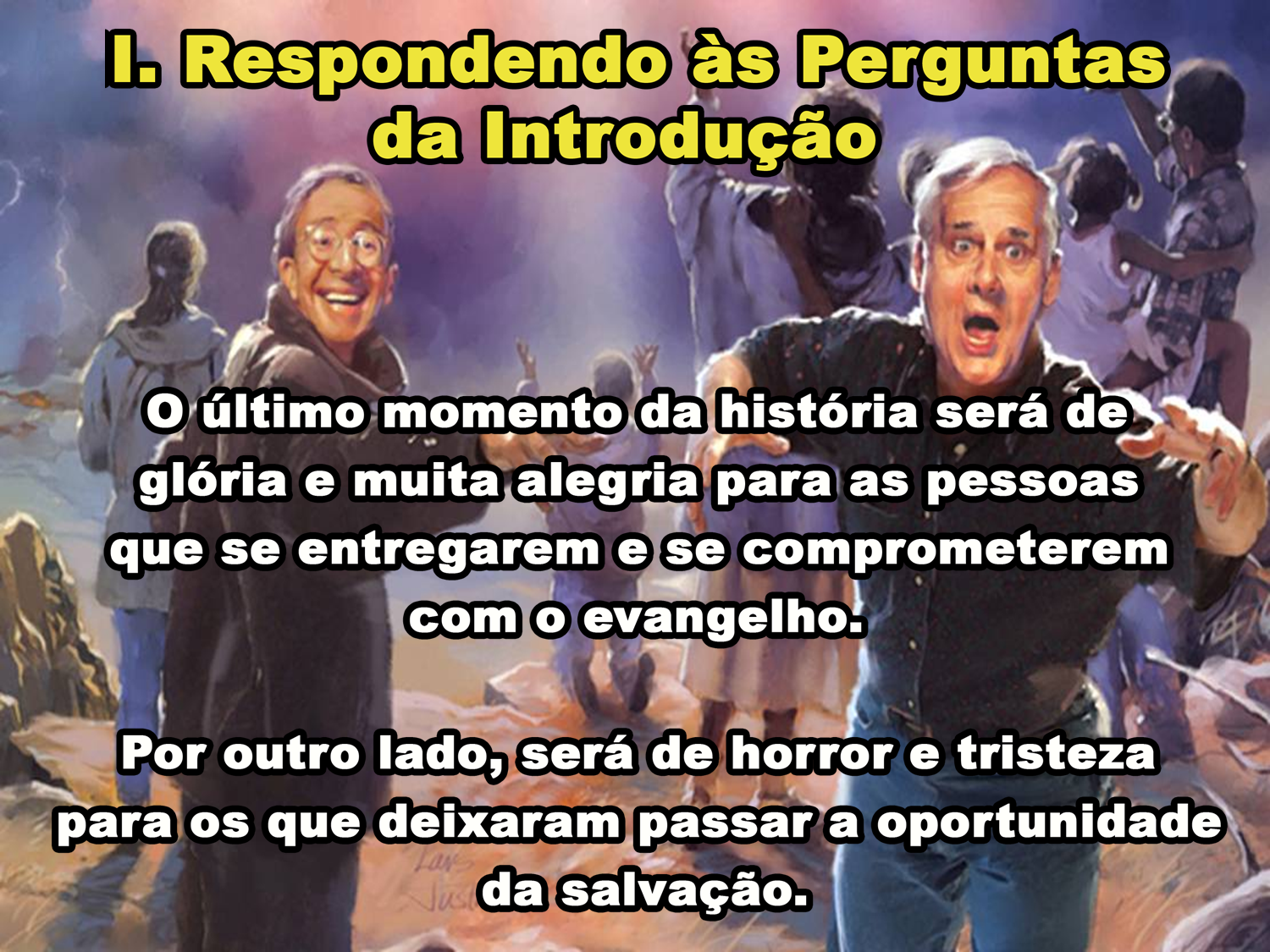 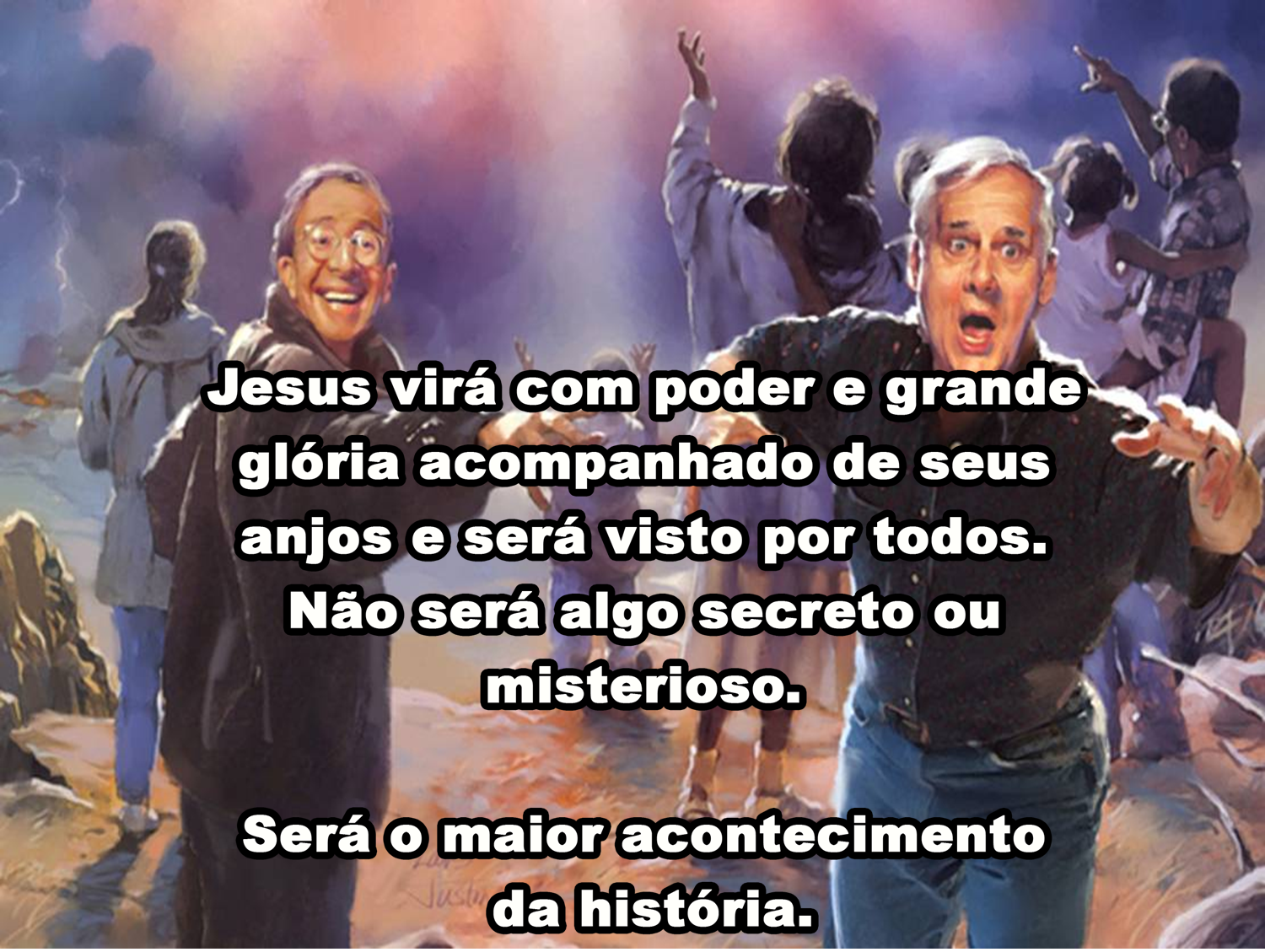 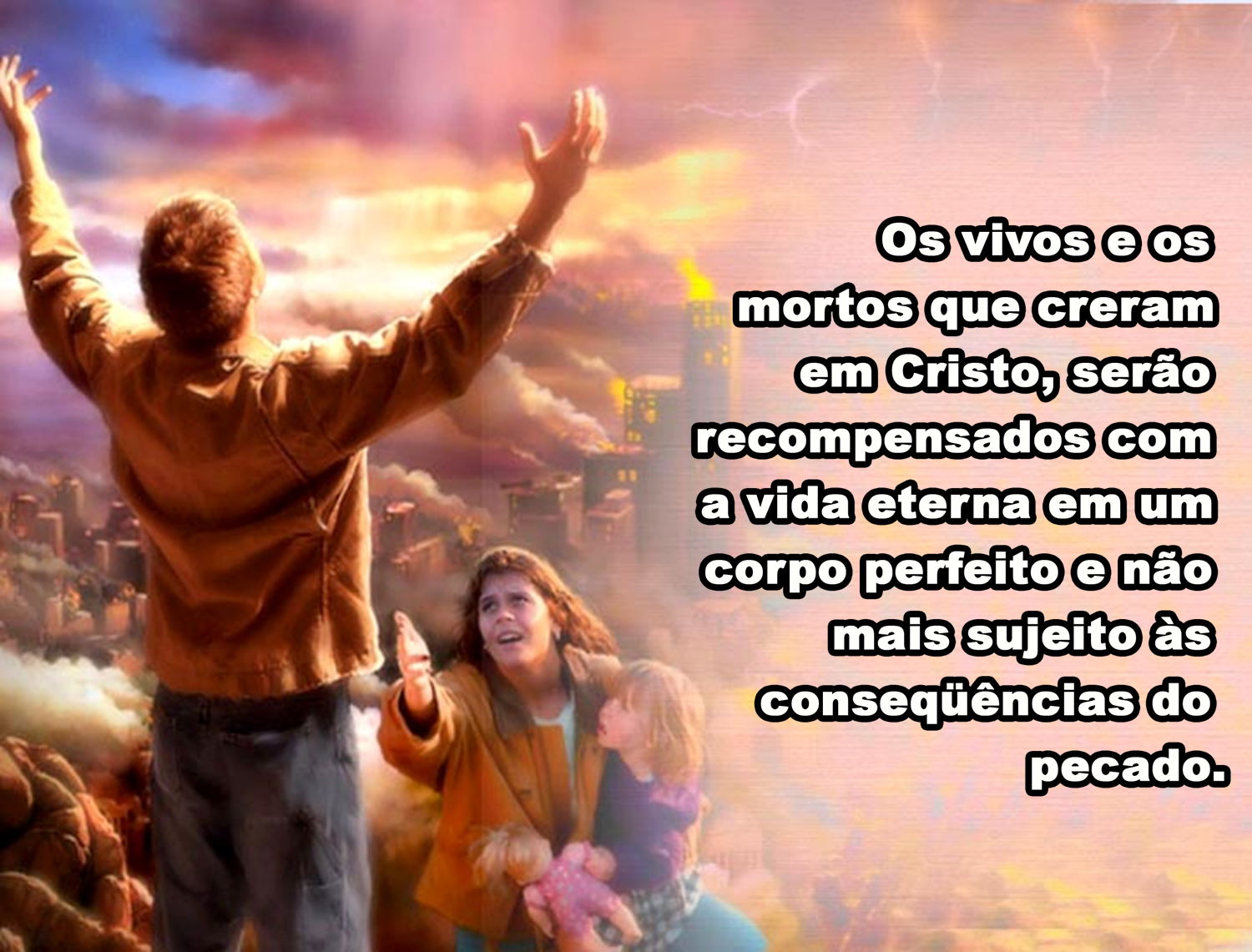 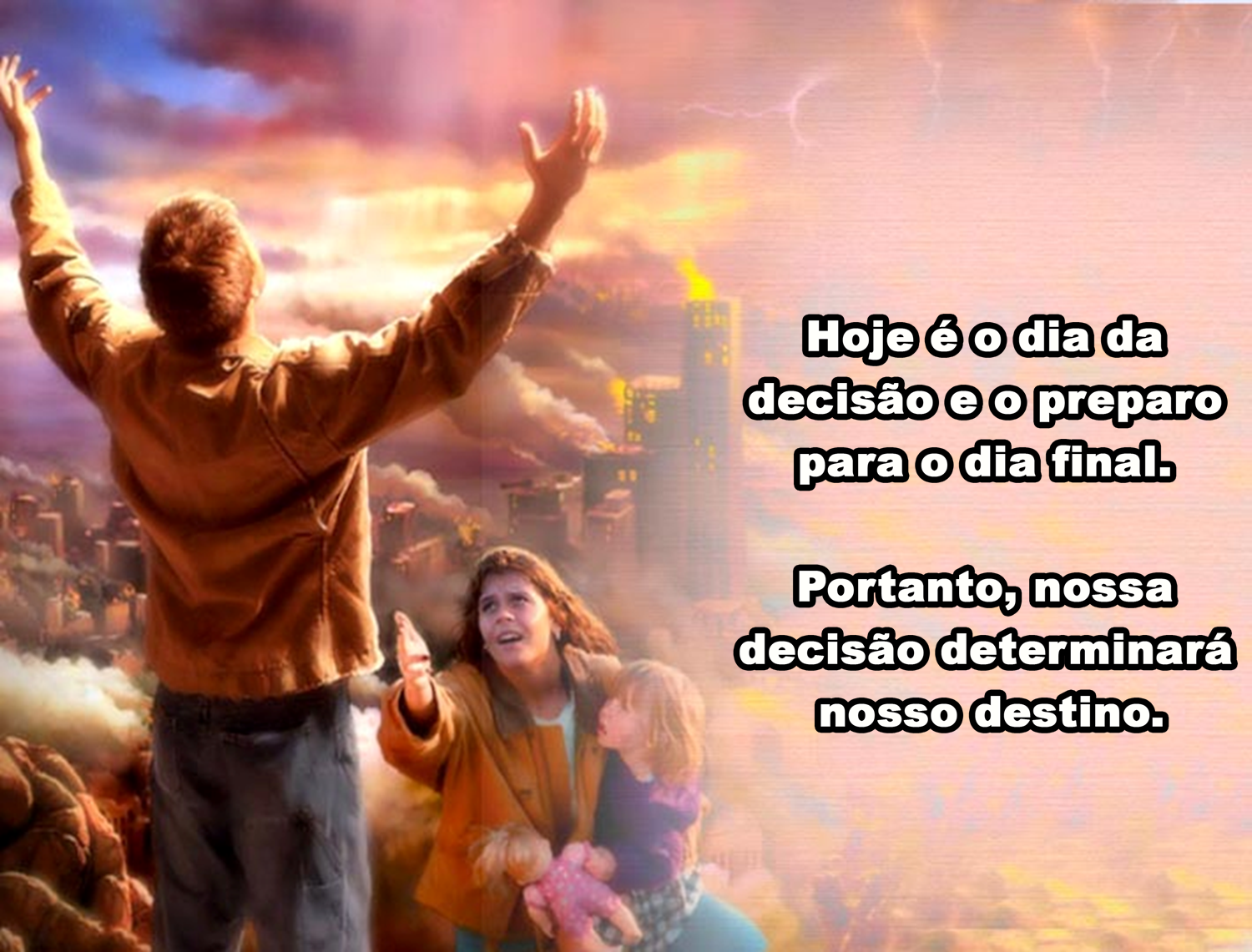 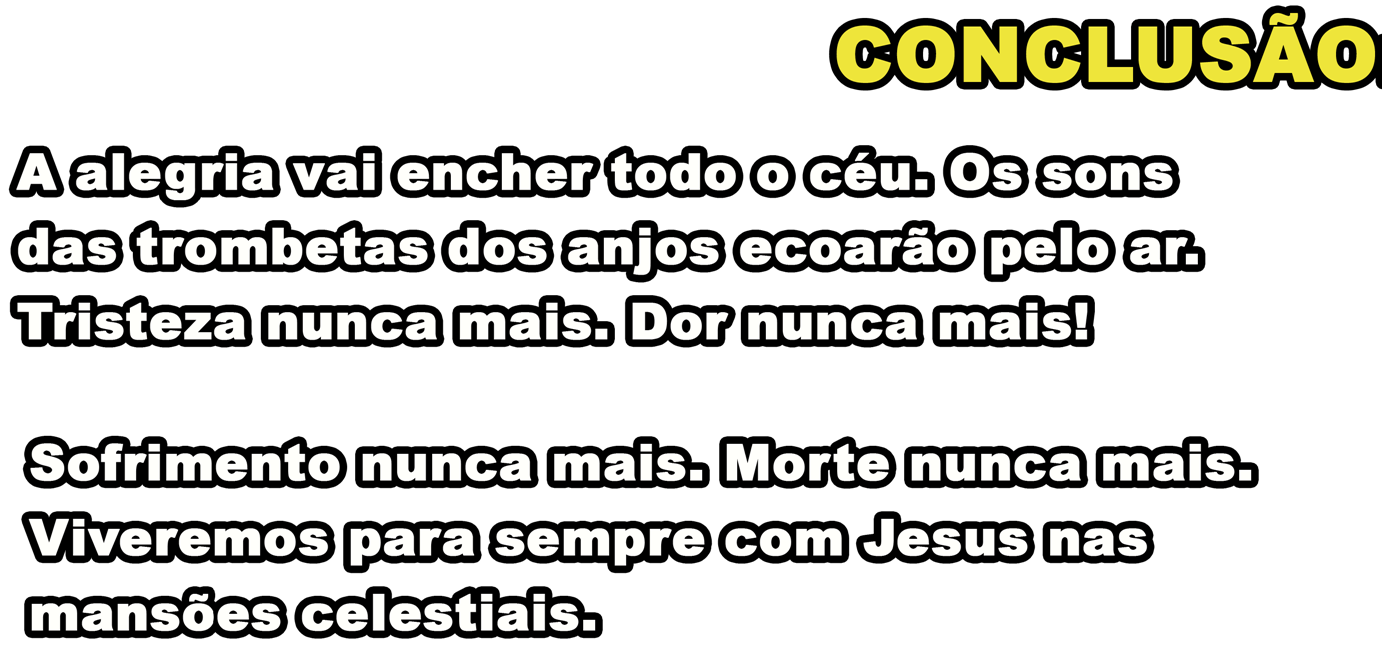 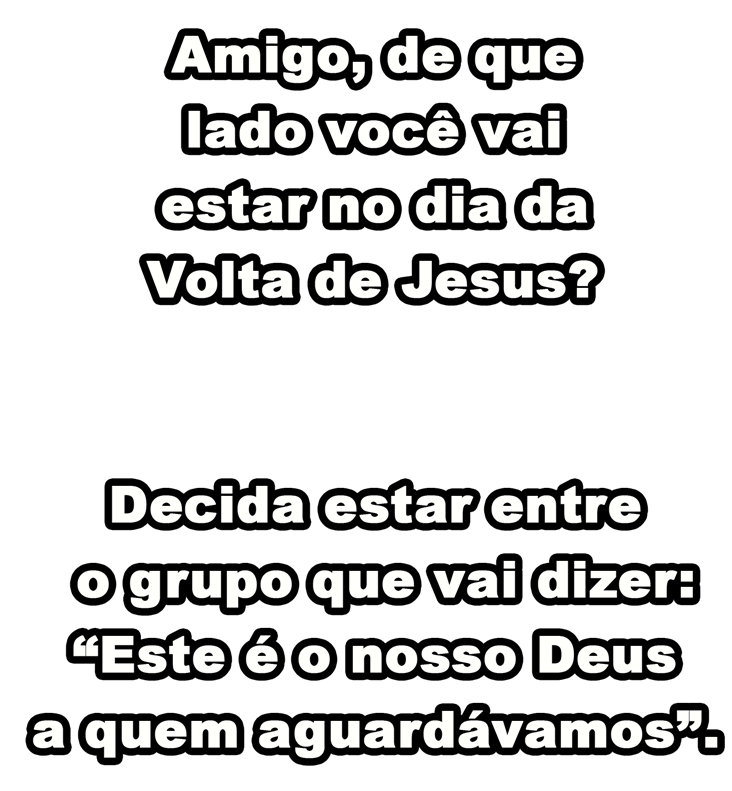 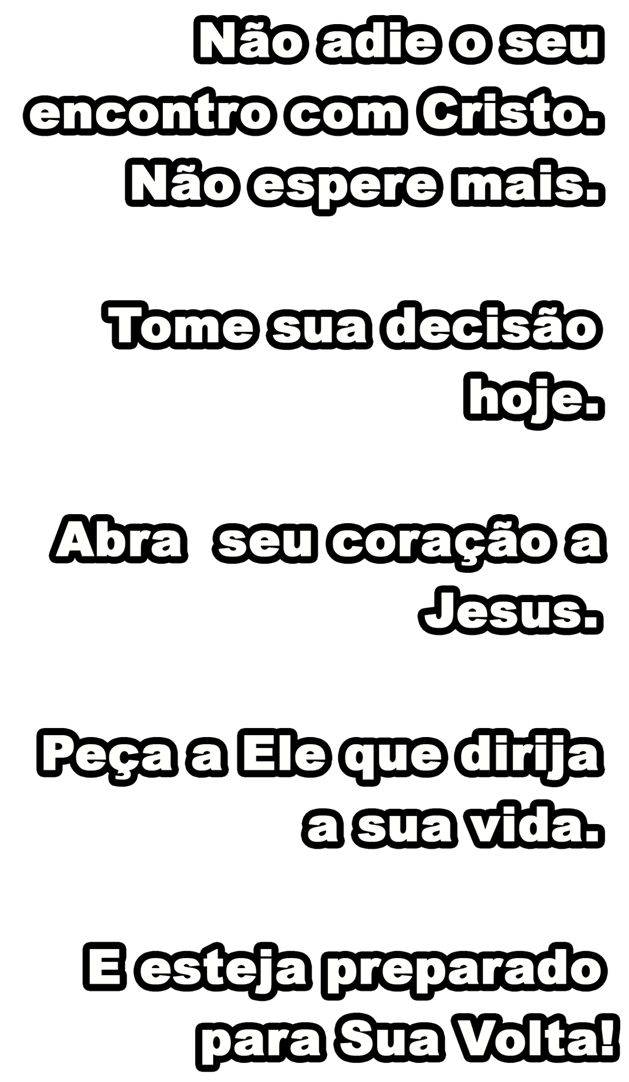